Homework check 1/9/18
1. The three stages of interphase are rapid growth and replication of the organelles, replication of DNA, and preparation for cell
division.
2. Interphase prepares the cell to reproduce in the mitotic phase.
3. The two stages of the mitotic phase are mitosis and cytokinesis.
4. When a cell divides into daughter cells, the
original cell no longer exists
1/10/18 Wednesday Warm Up 5 minutes
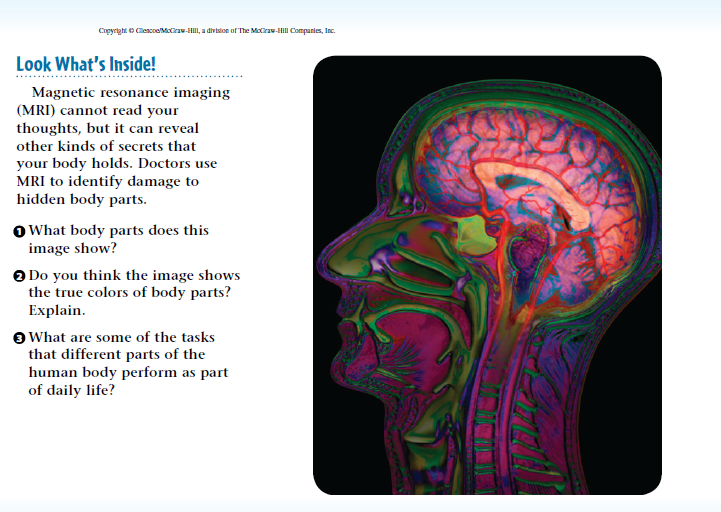 Bell Ringer Answer
1 The image shows the outline of the head and neck and the parts inside it, including the brain, blood vessels, bones, and breathing passages.
2 No. A computer was used to add these colors to make the image easier to study.
3 To survive, the human body must complete many tasks, such as taking in food, breathing, circulating blood, receiving and responding to information from the environment, and communicating within the body. Each of these tasks requires a unique set of parts.
Today Agenda
1) Homework Check 5 minutes (Bosporus/Berkeley)
2) Bell Work 5 minutes 
3) Lesson 2 Vocabulary 5 min (Bosphrous /Umad/Berkeley) 
4) Lesson Outline 10 minutes  (Lesson 2 )
5) Brain Pop (Cell Specialization) Video/Video quiz
6) Content Practice (Lesson 2) 
7)  Homework  (Lesson 2)
Lesson 2 Vocabulary Classwork 5 minutes
cell differentiation process by which cells become different types of cells 
complex made of two or more parts 
fiber long muscle cell organ group of different tissues working together to perform a particular job 
organ system group of organs working together to complete a series of tasks 
stem cell unspecialized cell that develops into many different cell types 
tissue group of similar types of cells that work together to carry out specific tasks
                                                                     Answer; 
1. stem cell
2. fiber
3. cell differentiation
4. organ system
5. tissue
6. organ
7. complex
Lesson Outline for TeachingLesson 2: Levels of Organization
A. Life’s Organization
1. A large animal is composed of trillions of tiny cells working together.
2. Unicellular organisms are made of only one cell.
B. Unicellular Organisms
1. Unicellular organisms are eukaryotes or prokaryotes.
2. A cell without a membrane-bound nucleus is a(n) prokaryotic cell.
3. A(n) eukaryotic cell has a nucleus surrounded by a membrane and many other specialized organelles.
C. Multicellular Organisms
1. Each type of cell in a multicellular organism has a specific job that is important to the survival of the organism.
2. Cells become different types during cell differentiation.
a. Nearly all the cells in an organism have identical chromosomes.
b. Different types of cells use different parts of the chromosome.
3. Stem cells are unspecialized cells that can develop into many different cell types.
4. Stem cells can produce new muscle cells when fibers are torn.
5. In plants, unspecialized cells similar to animal stem cells are grouped in areas called meristems.
C. Multicellular Organisms
6. Tissues are groups of similar types of cells that work together to carry out specific tasks.
a. Most animals have four main types of tissue—muscle, epithelial, nervous, and connective.
b. The three main types of plant tissue are dermal, vascular, and ground tissue.
7. Complex jobs in organisms require more than one type of tissue.
8. Organs are groups of different tissues working together to perform a particular job. The leaf is a(n) plant organ that specializes in photosynthesis.
C. Multicellular Organisms
9. Organ systems are groups of different organs that work together to complete a series of tasks.
a. One human organ system, the digestive system, includes the stomach and intestines.
b. Plants have two major organ systems—the shoot system and the root system.
c. Multicellular organisms usually have many organ systems.
d. Each organ system depends on the others and cannot work alone.
Brain Pop Cell Specialization
Video
Video Quiz
Content Practice A-B
You have 15 minutes to finish to classwork. It will be graded.
Content Practice B
Unicellular  one cell,  Multicellular is  more than one. 
Unicellular organisms carry all activities one cell.
Multicellular is specialized cell carry different jobs 3. Cell differentiation is the process by which cells become different types of cells. 
4. Stem cells are unspecialized cells and are the only type of cell that can develop into different types of cells.
5. Cells-Tissue-organ-organ system-organism
Homework
Levels of Organization 5 questions.